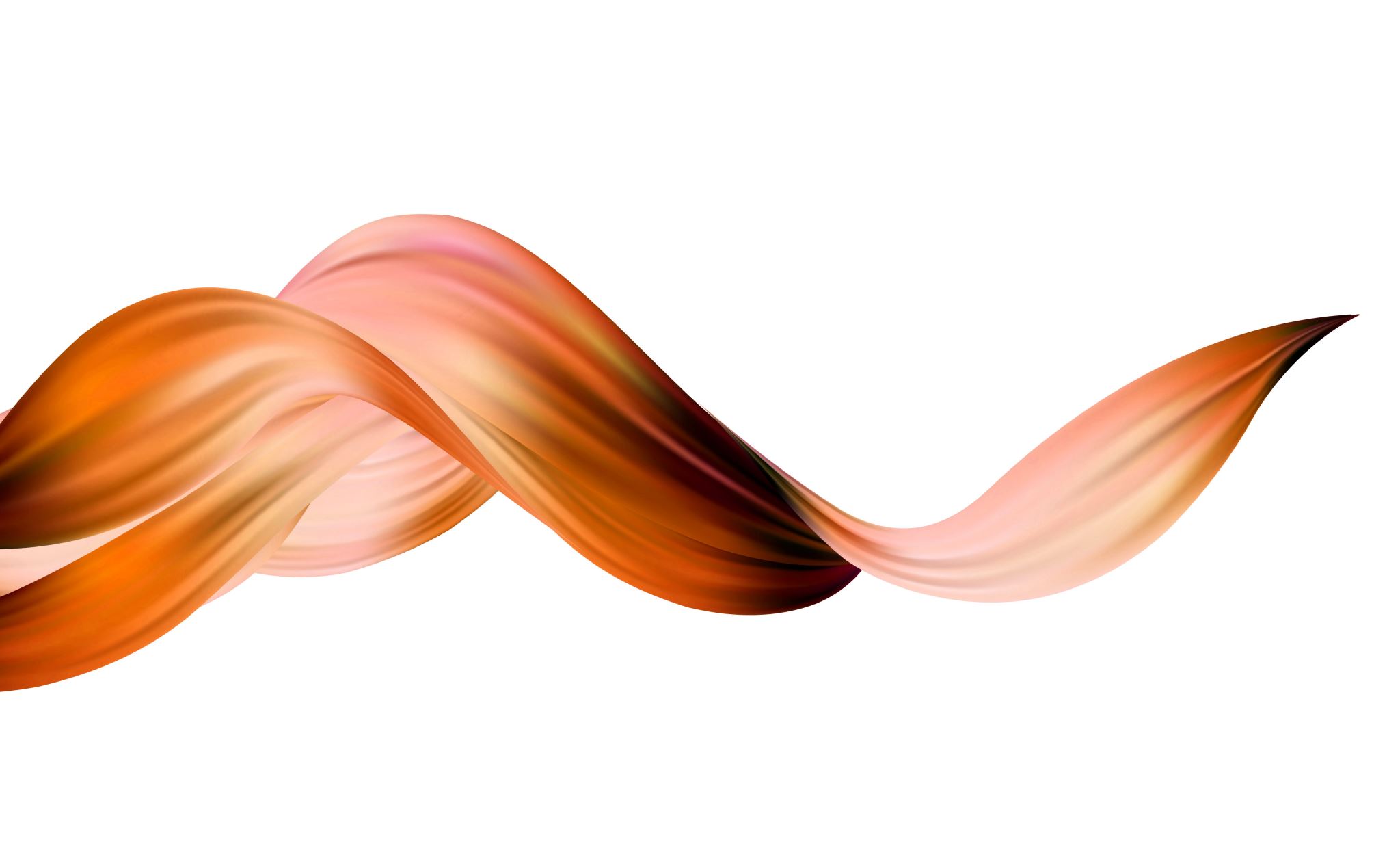 Cultura Organizacional
Profa. Dra. Chennyfer Rached
chennyfer@usp.br
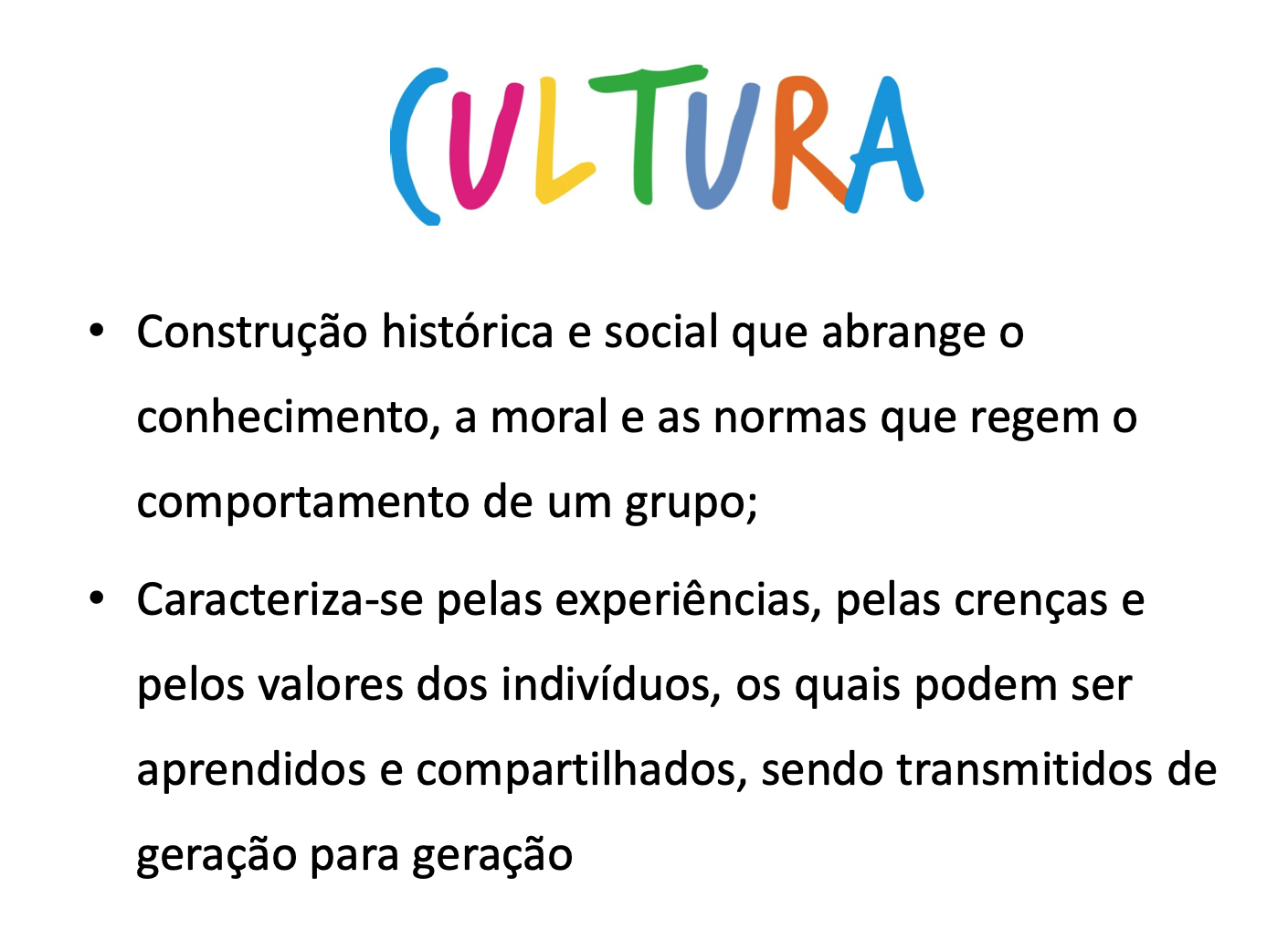 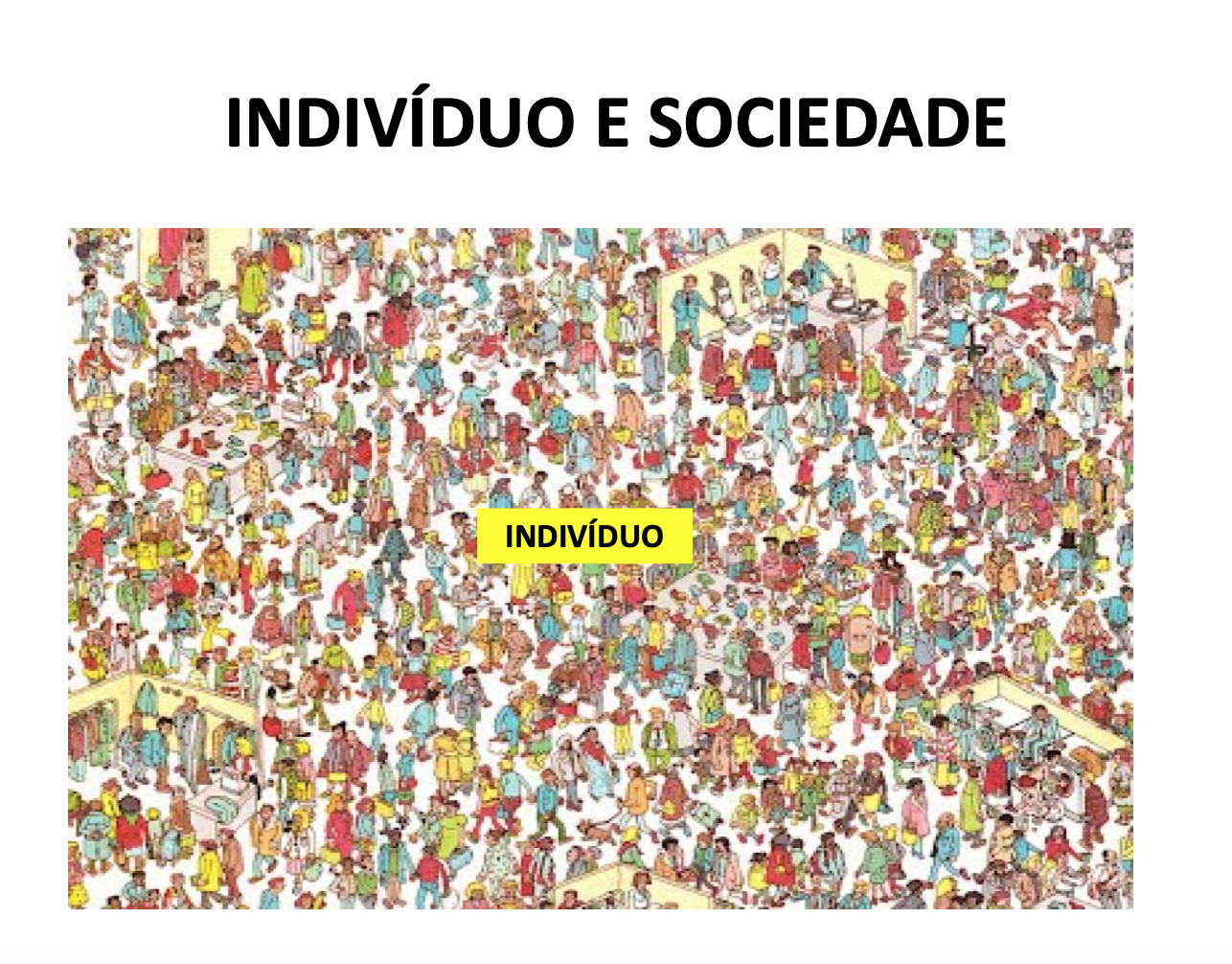 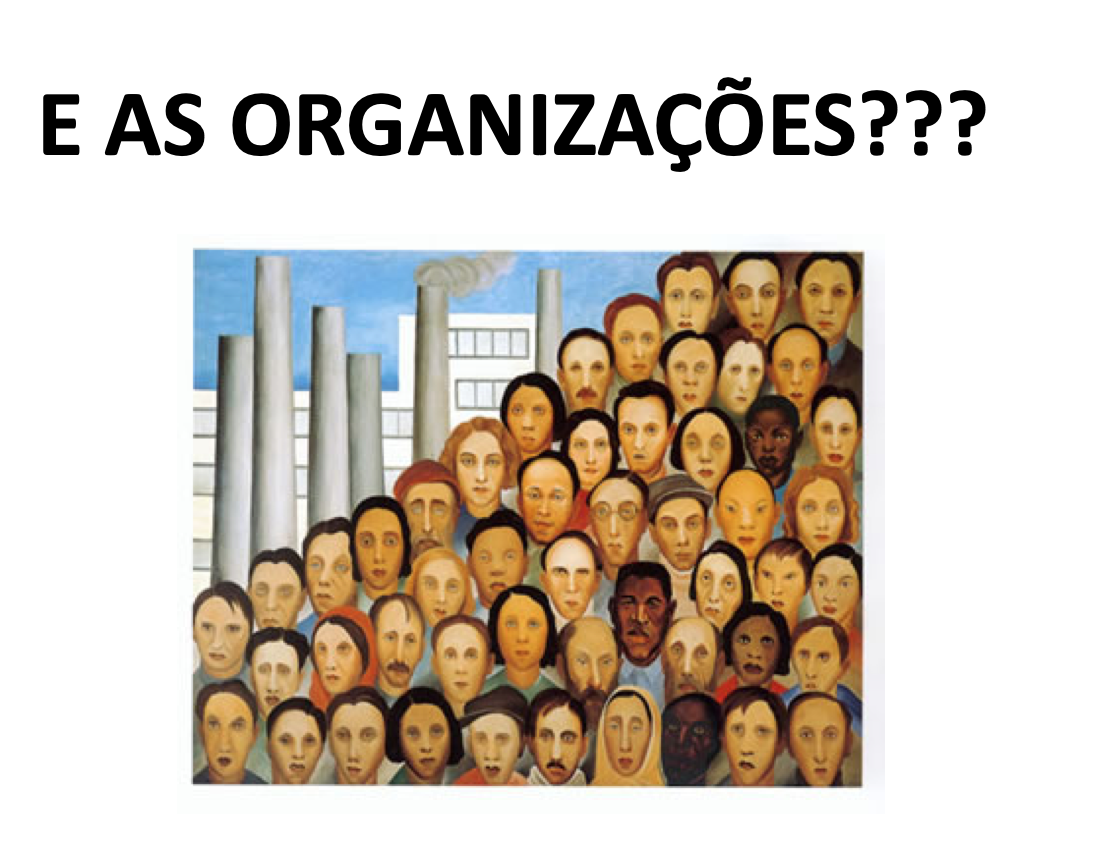 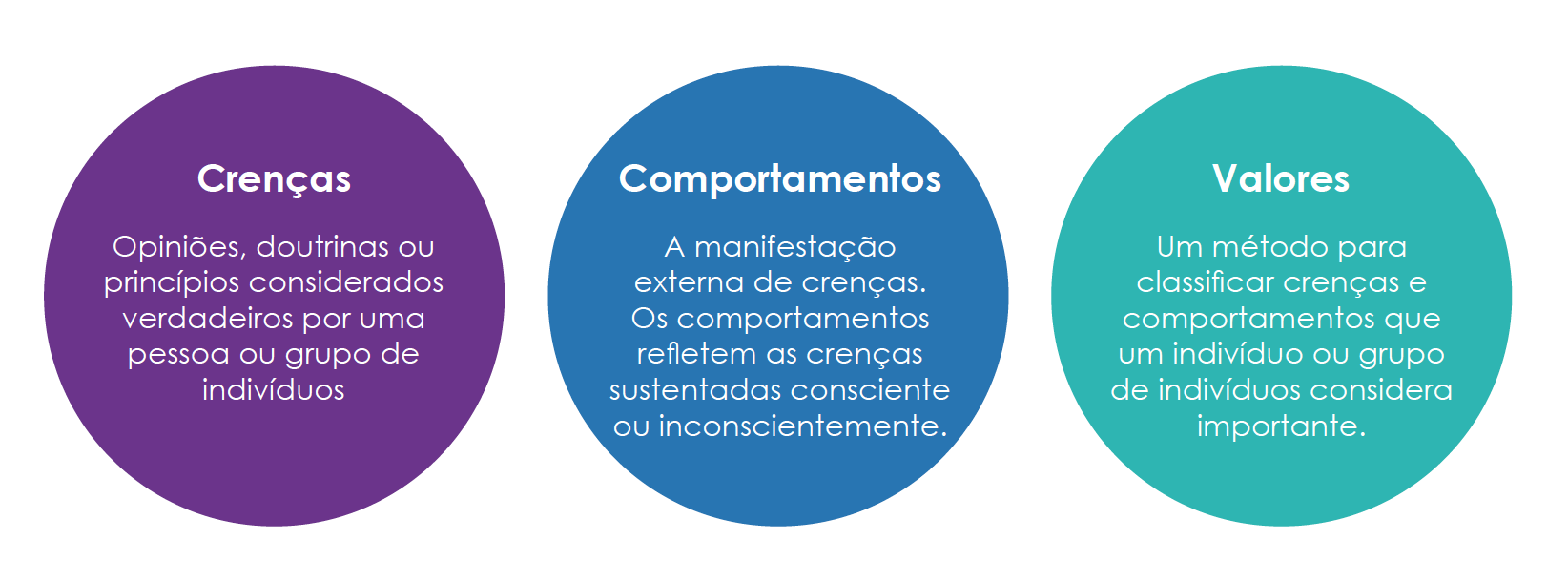 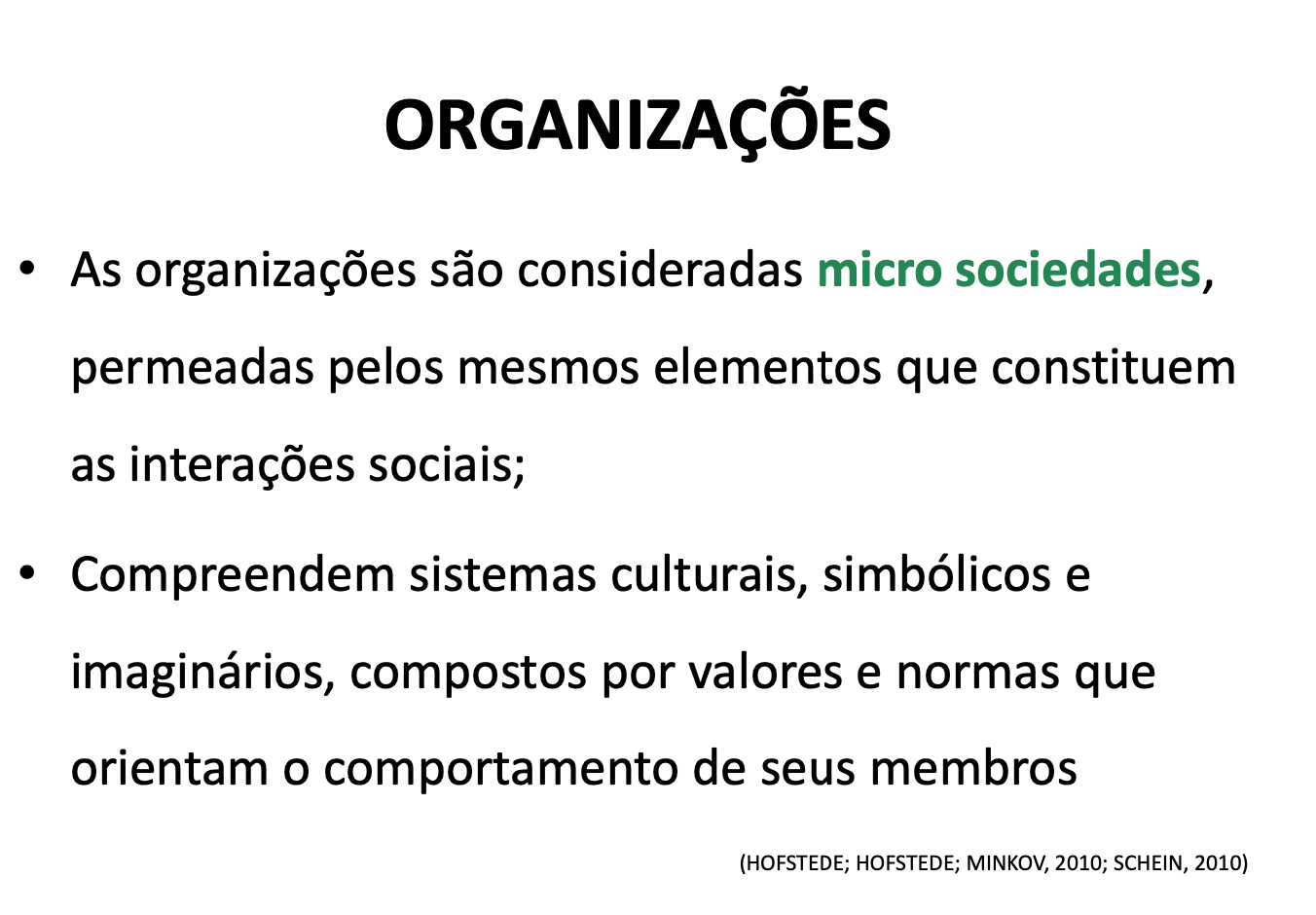 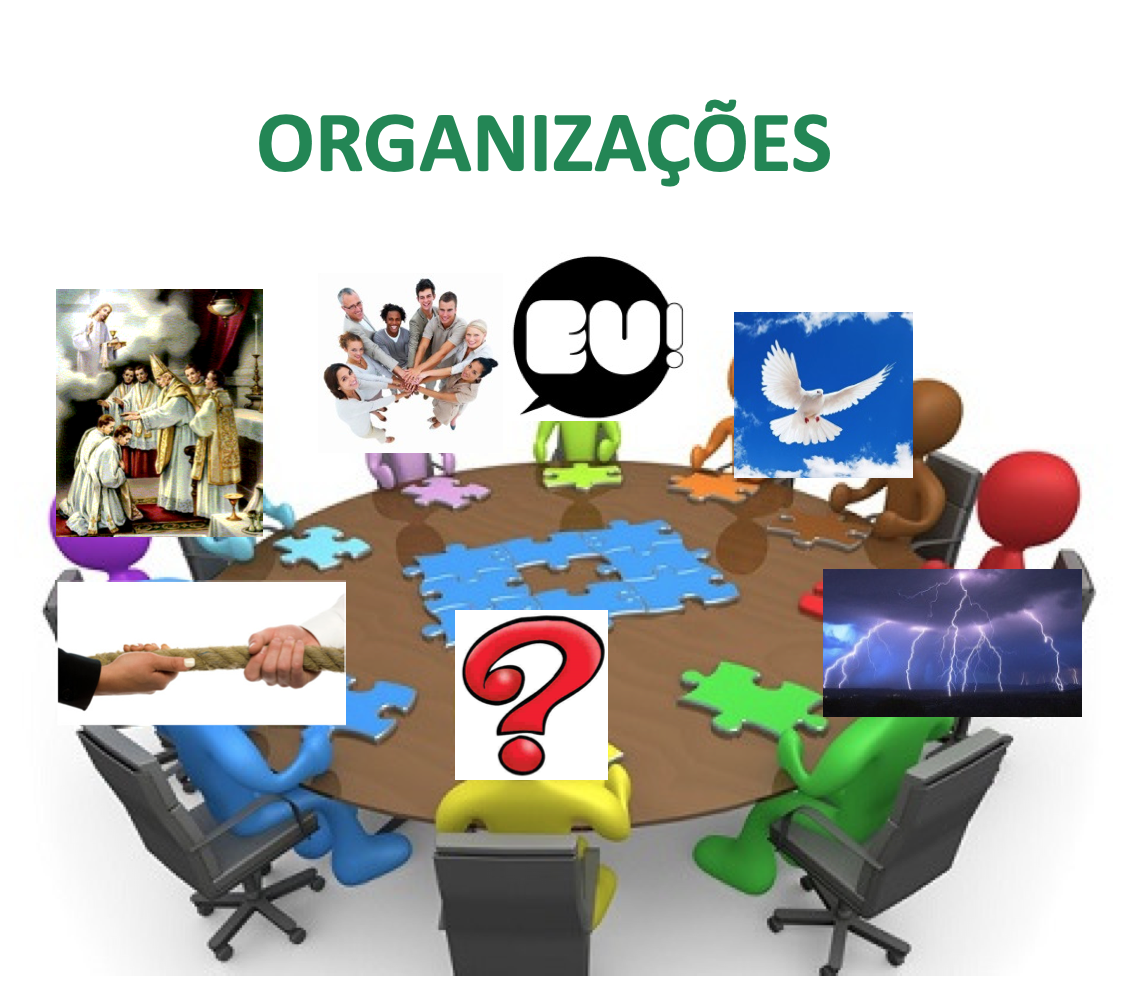 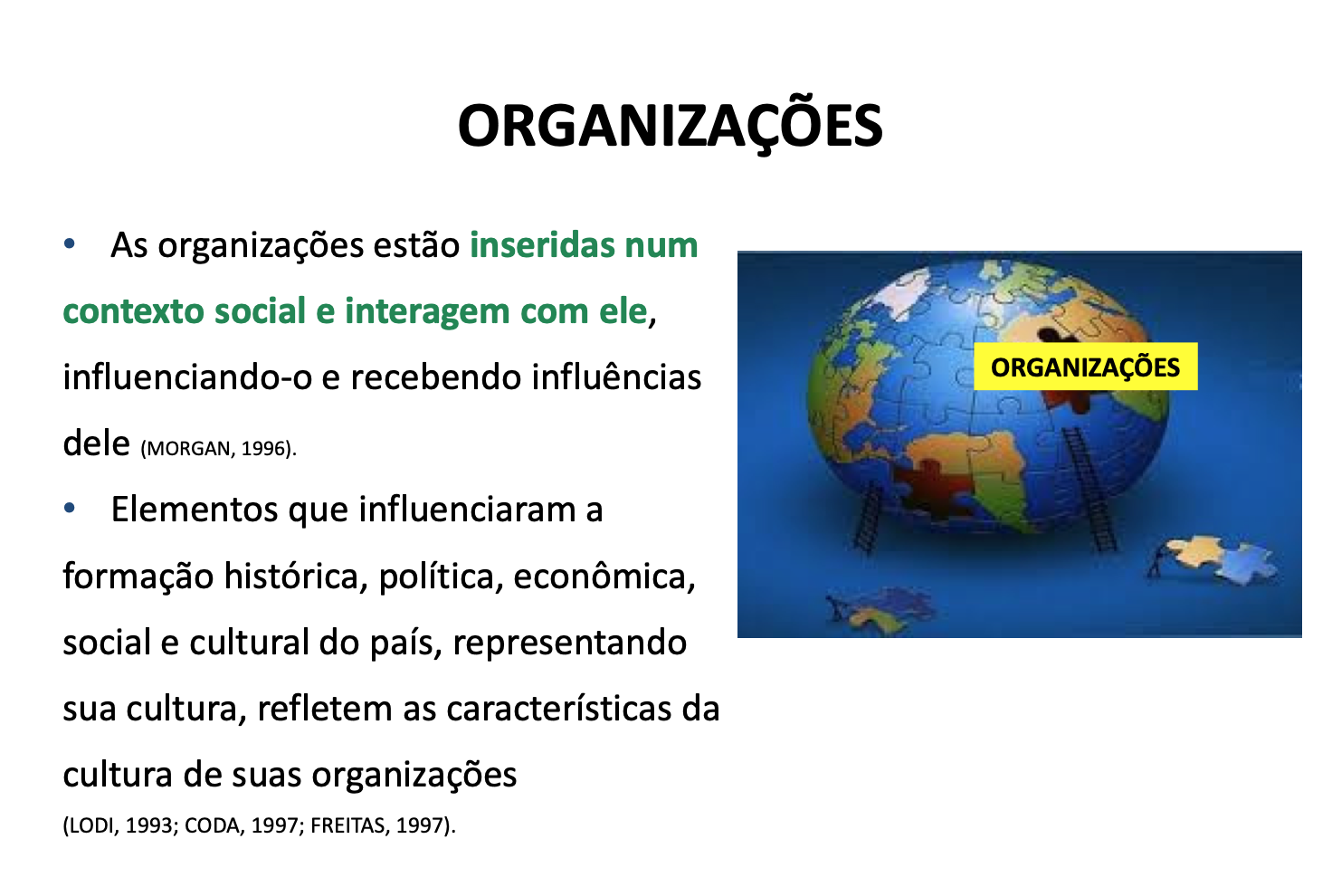 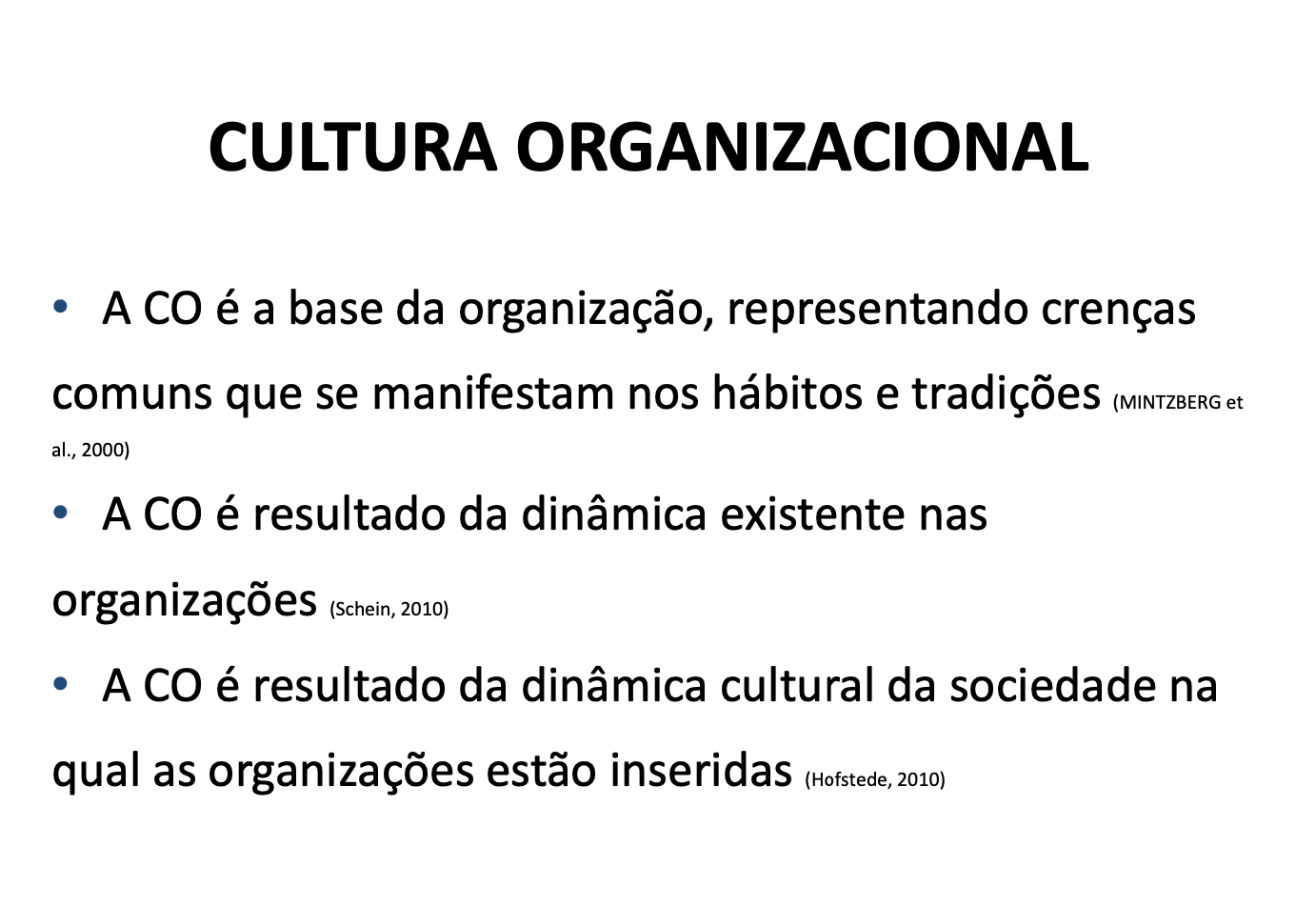 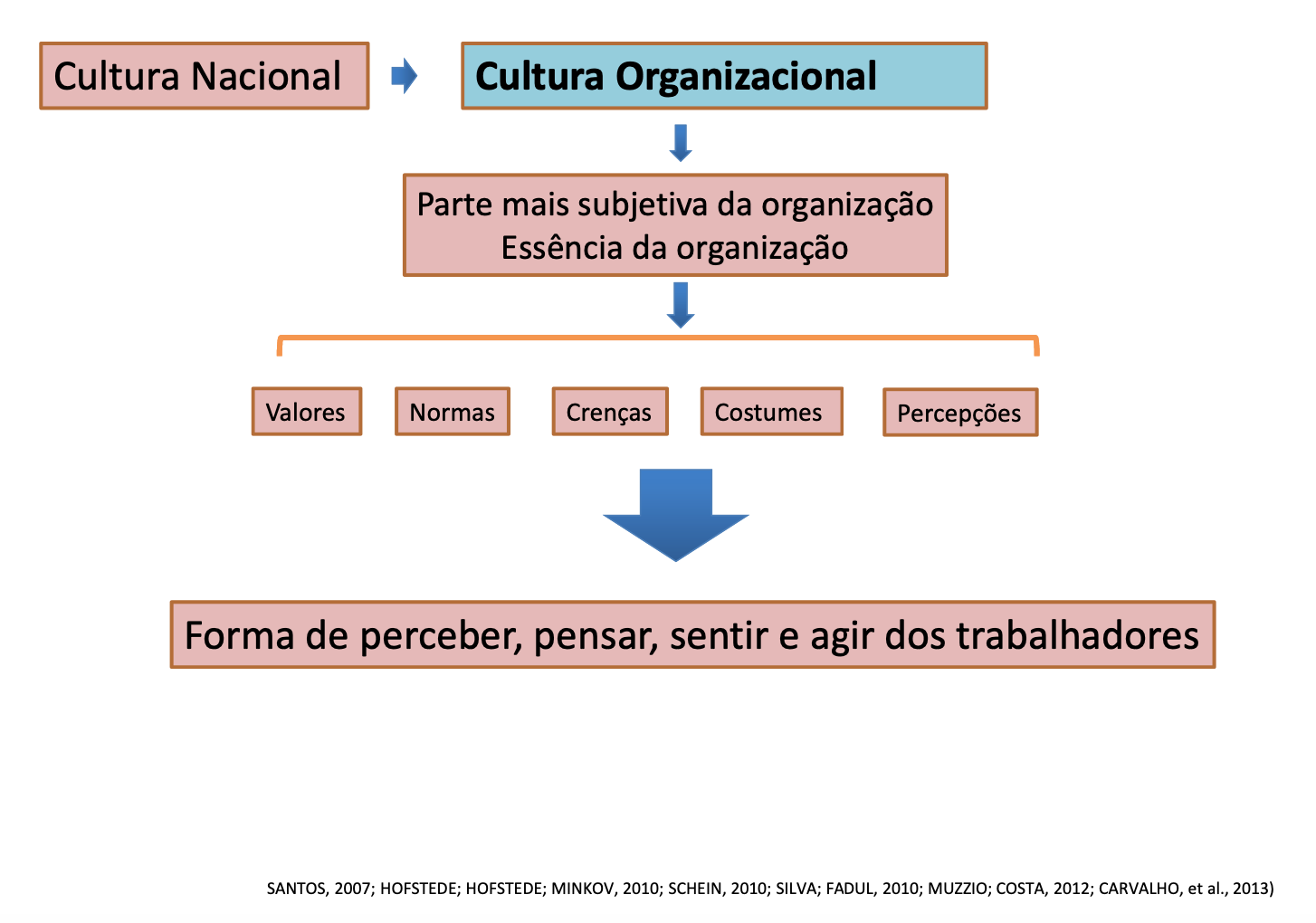 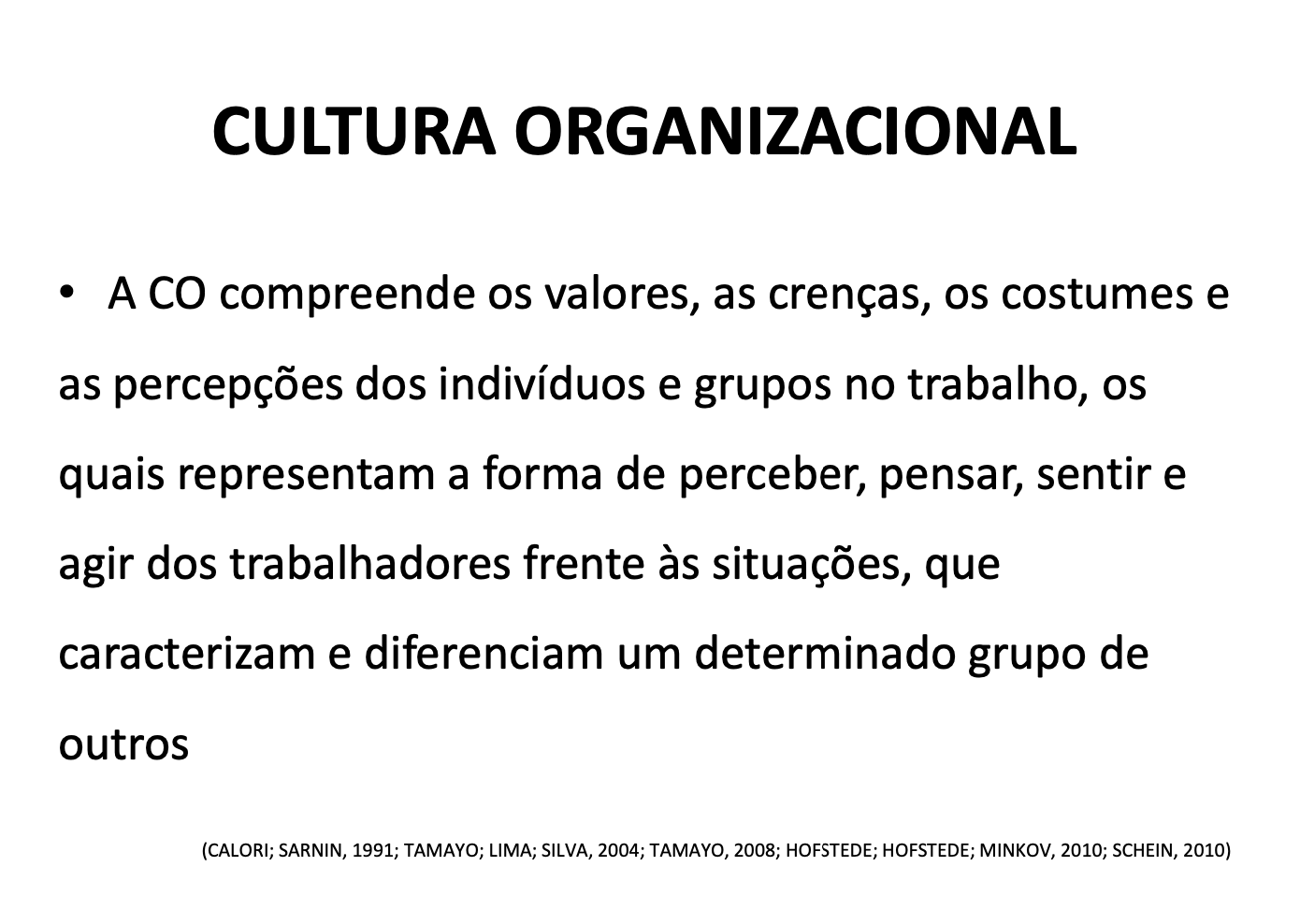 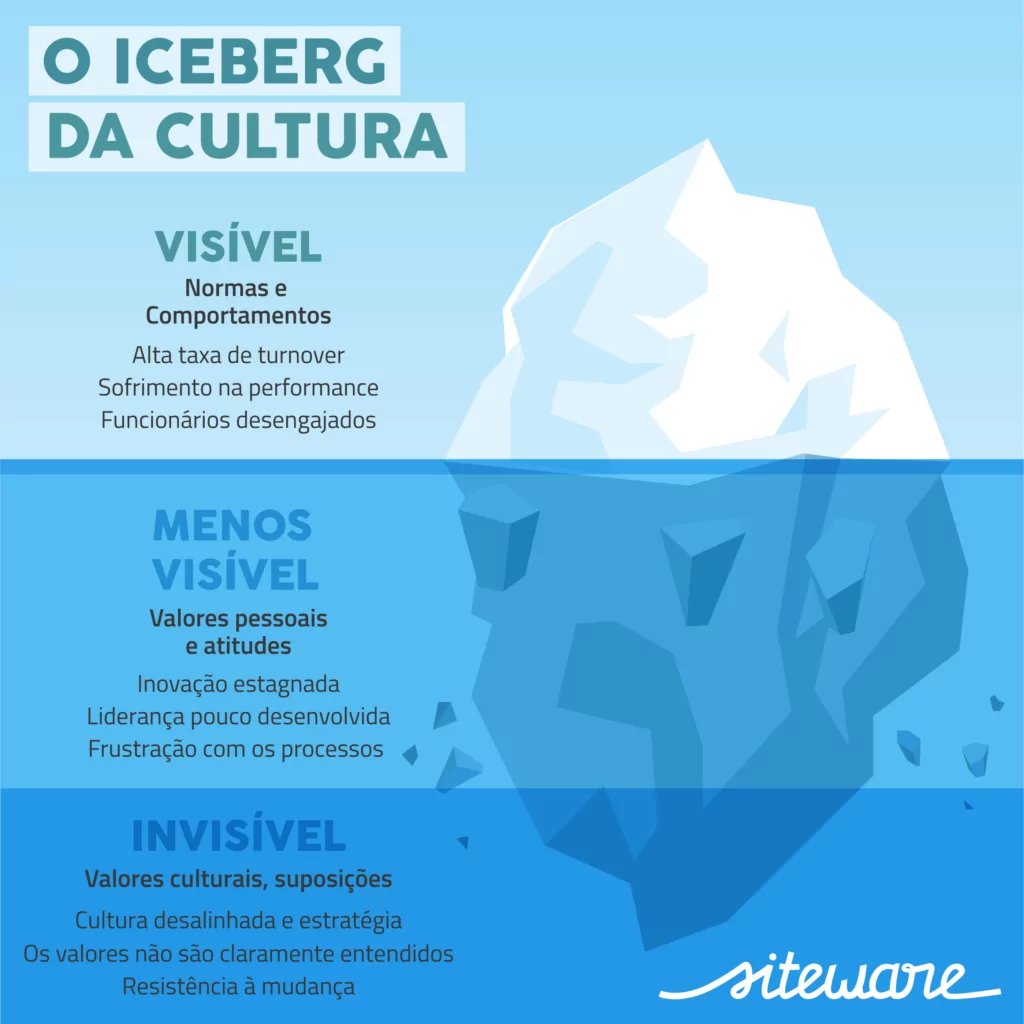 Artefatos: forma como as suas instalações estão organizadas (espaços físicos); seus rituais formais e informais (o modo como seus colaboradores se vestem, o formato das reuniões etc.); o modo como expressa sua visão, sua missão, seus valores e assim por diante.

 Normas e Valores: são as regras escritas e não escritas que fazem com que os membros de uma companhia saibam o que é esperado deles e o que não é tolerado 

 Crenças e Pressupostos: é o coração do sistema, sua essência, aquilo que move a empresa; seus elementos raras vezes são articulados de maneira explícita, regras veladas que existem sem o conhecimento consciente de seus colaboradores.
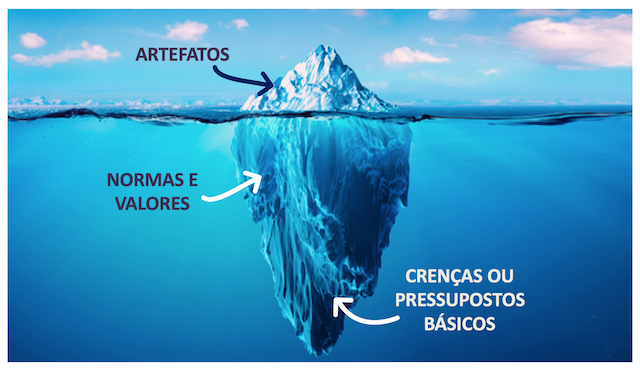 (Kurgant, et al, 2023)
Exercício
Como é a cultura deste hospital? 
Quais são os valores?
Quais os principais pontos fracos deste tipo de cultura? 
Como isso pode influenciar a forma como os pacientes são atendidos?
Quais os principais pontos fortes deste tipo de cultura? 
Como isso pode influenciar a forma como os pacientes são atendidos?
Como você se sentiria trabalhando neste hospital ?
gera senso de identidade aos membros;
facilita o comprometimento com algo maior que os interesses individuais de cada um;
gera uma argamassa social que ajuda a manter a organização coesa;
serve como mecanismo de controle que orienta as atitudes e comportamentos dos trabalhadores.
determina diversas dimensões da instituição, como estratégias, objetivos, relações de trabalho, organização do trabalho e o modelo de gestão adotado
Quais as principais funções da cultura?
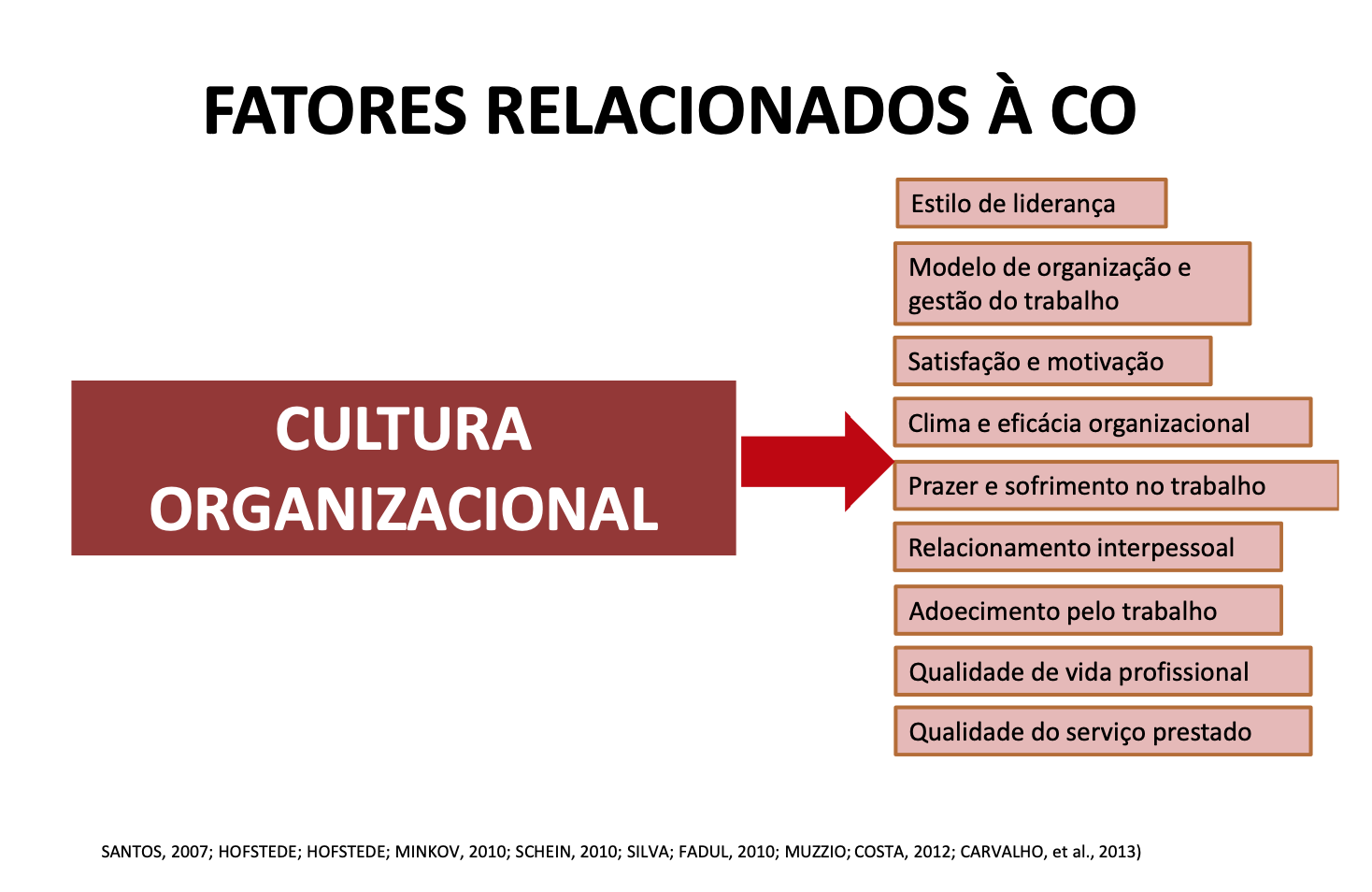 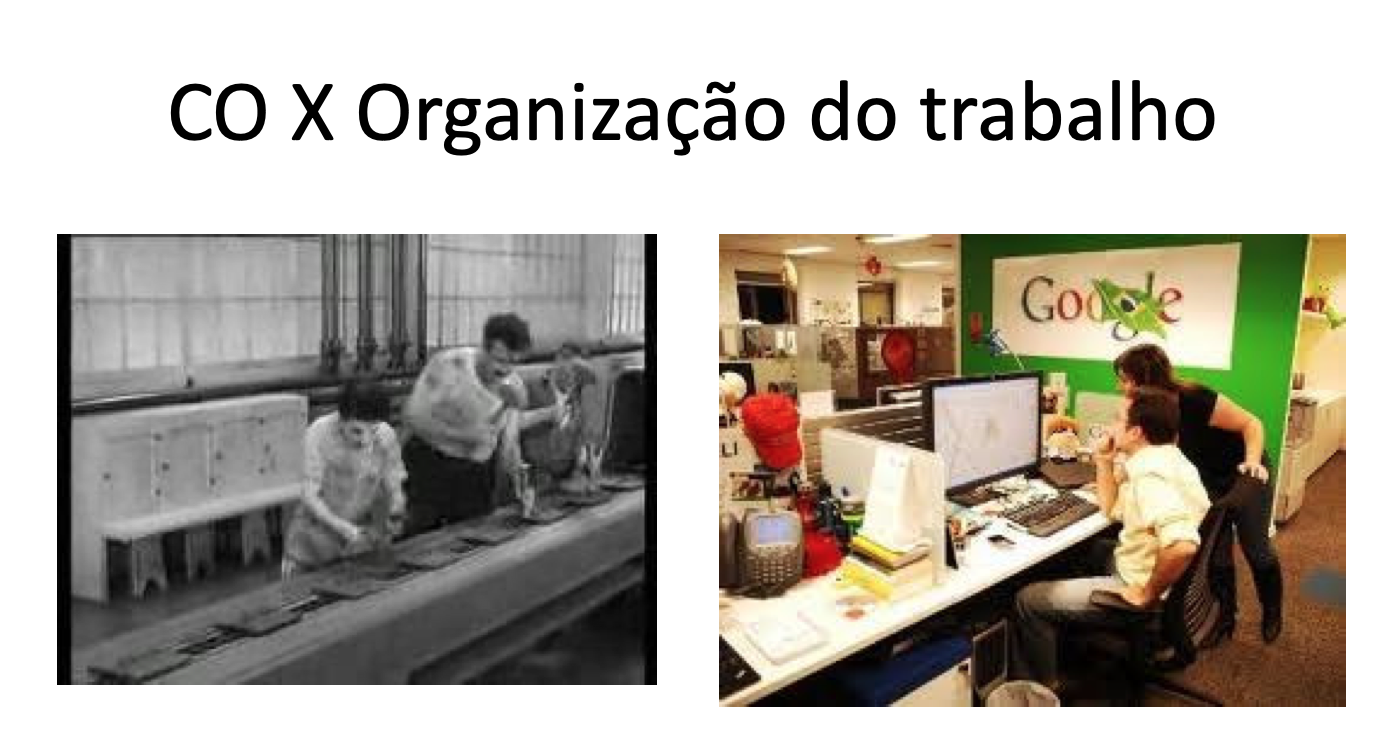 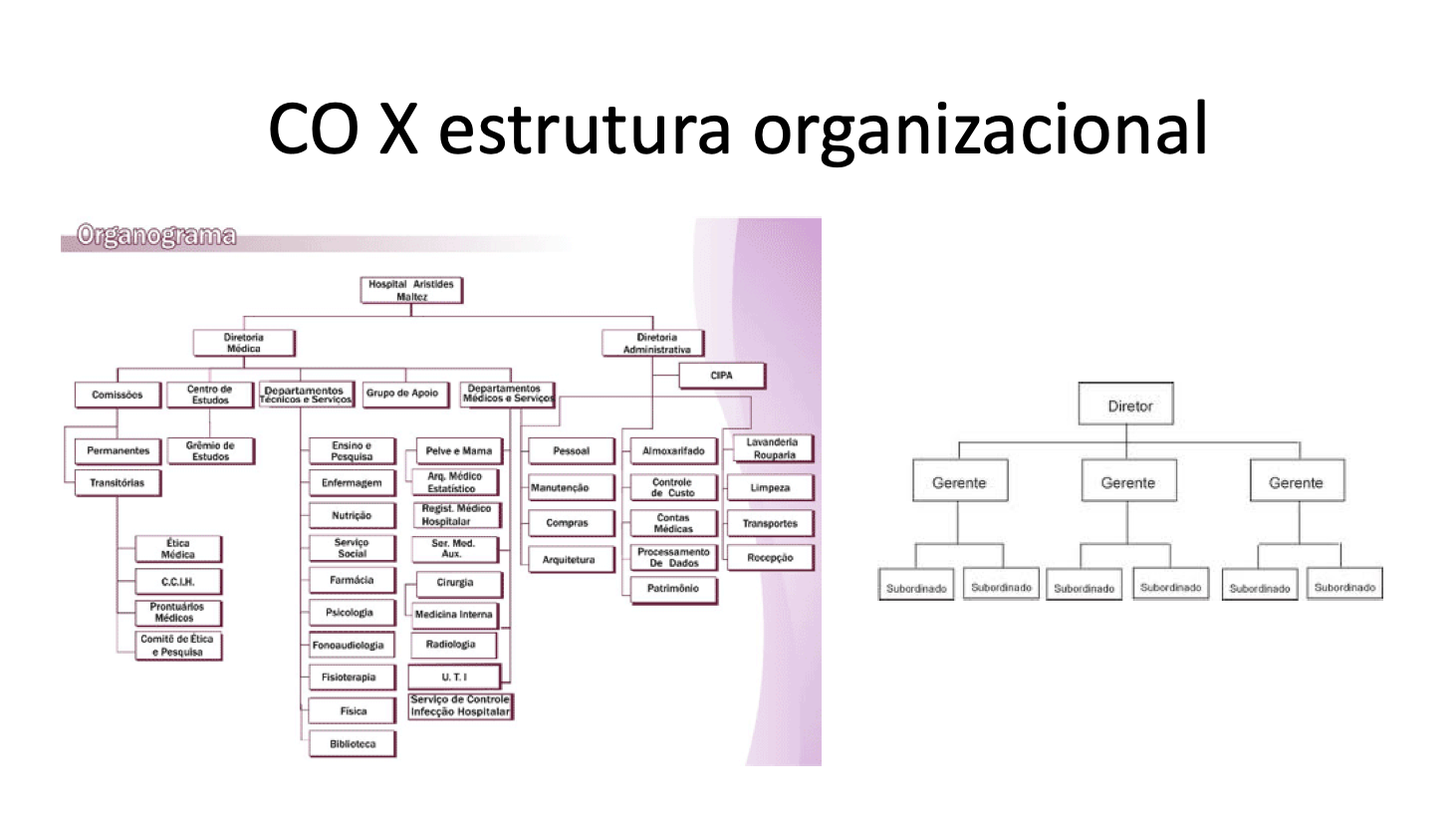 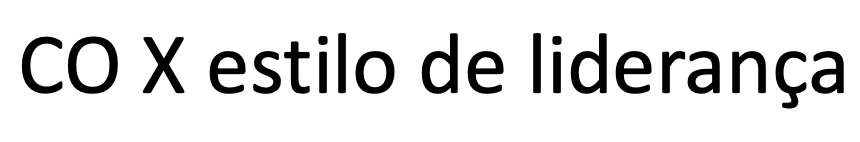 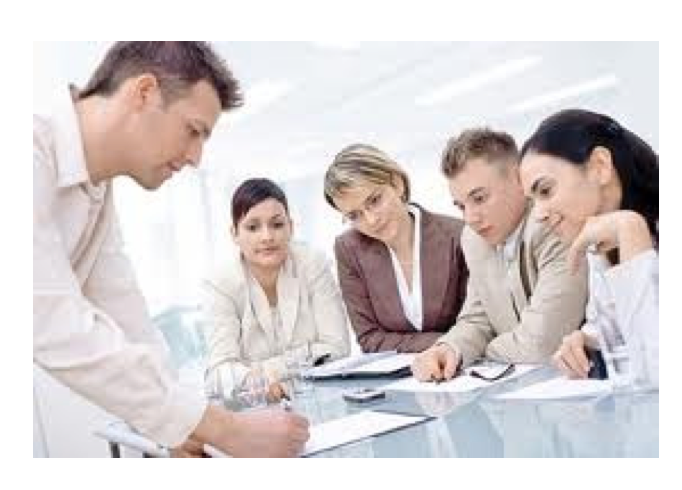 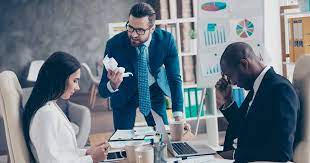 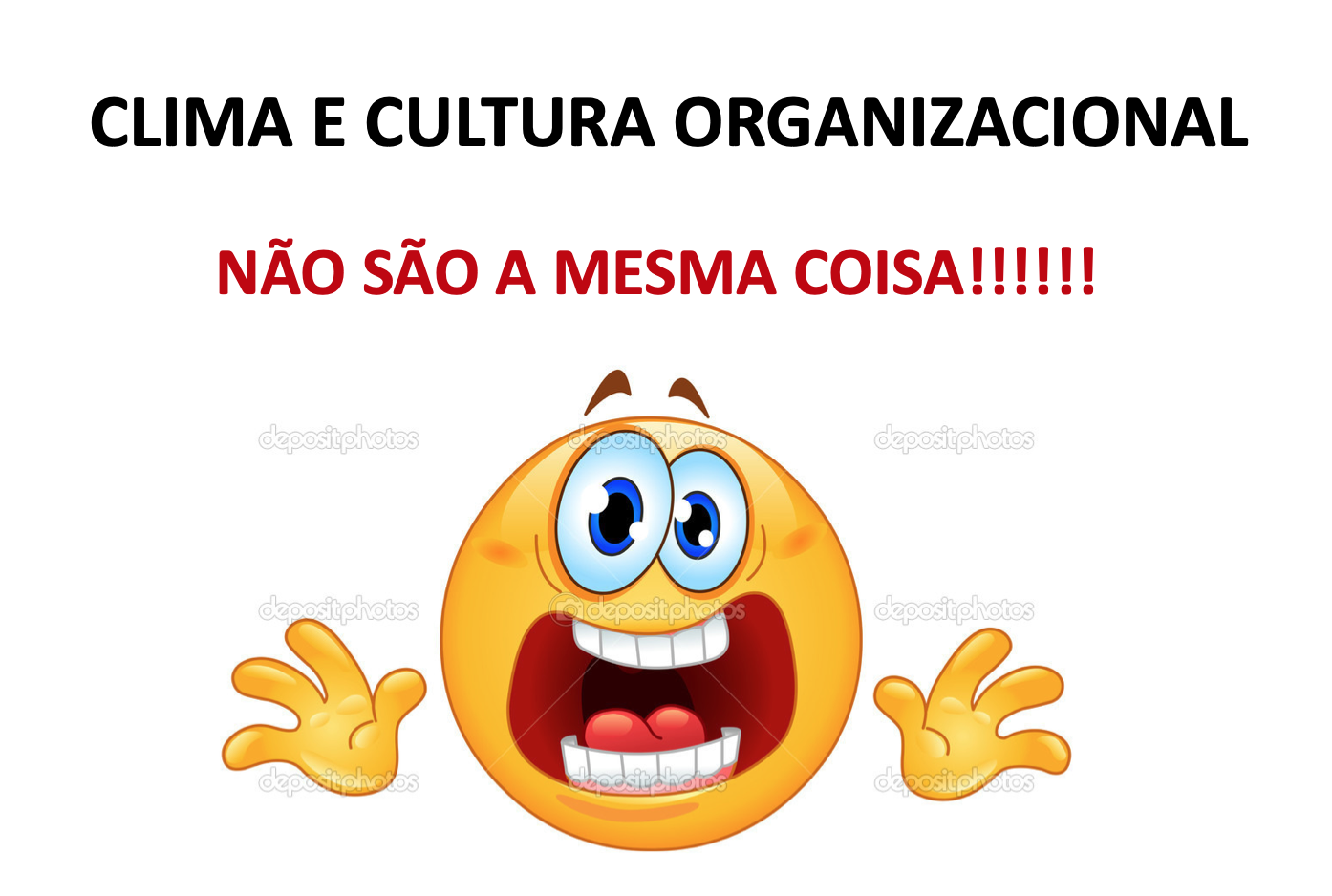 Clima Organizacional
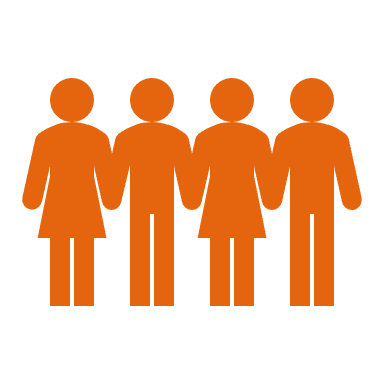 É uma percepção do ambiente de trabalho.

 Trata-se de uma “atmosfera psicológica”.  

É um retrato momentâneo da relação entre a organização e seus colaboradores..

Definido como a qualidade do ambiente organizacional, deve propiciar a motivação dos colaboradores a partir de uma série de fatores.
Diagnóstico do Clima Organizacional
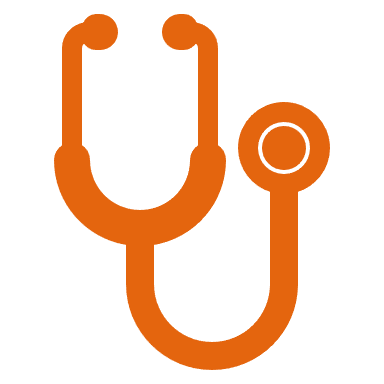 Valor intrínseco do trabalho: dignidade, prestígio, atratividade, interesse, autonomia, desafio, criatividade.
Liderança: Equidade, cortesia, sinceridade, manutenção de promessas, aconselhamento, orientação, encorajamento, empatia, abertura, coerência de ordens, disciplina, competência, conhecimento técnico, responsabilidade, autoridade, respeito, auto-organização.
Ambiente social do trabalho: relações intra e intergrupais, sentimento de pertencimento, aprovação social, cooperação, atividades sociais e relacionamento interpessoal.
Condições de trabalho: Limpeza, ordem, segurança, qualidade de suprimentos, qualidade de recursos materiais, segurança, ventilação, iluminação, localização, espaço físico, carga de trabalho.
Oportunidades de progresso e remuneração: Justiça salarial, equidade remuneratória interna e externa, benefícios médicos e sociais, promoções, mérito, qualificação profissional.
Clareza Organizacional: programa de melhorias ambientais, planejamento, comunicação interna, comunicação externa, estrutura organizacional e capacitação organizacional.
Premissas básicas
Os indivíduos são diferentes
 A pessoa é um todo
 O comportamento é motivado
 Valor da pessoa (dignidade humana)
 A organização é um sistema social
 A organização é baseada no interesse mútuo
Clima x Cultura
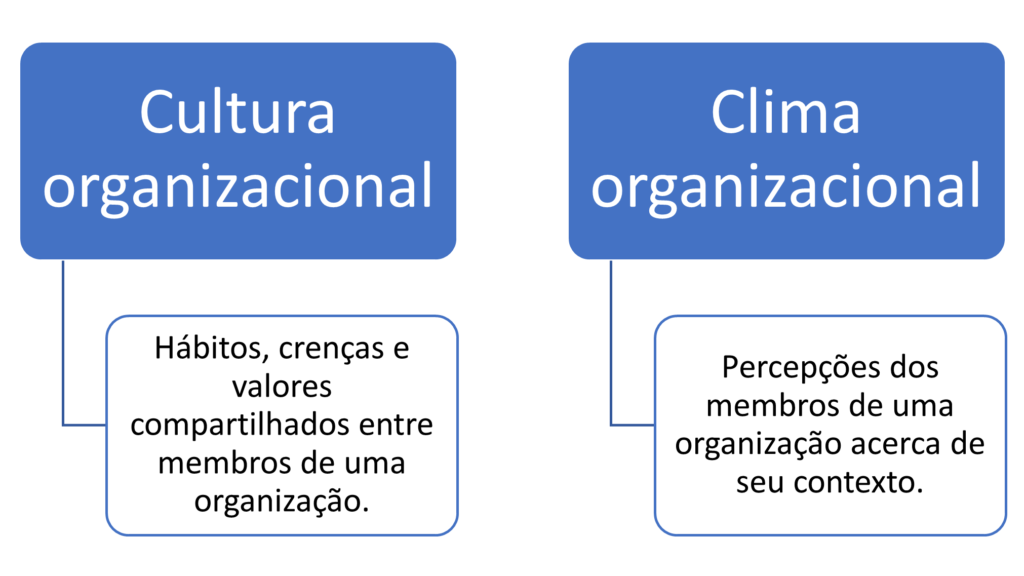 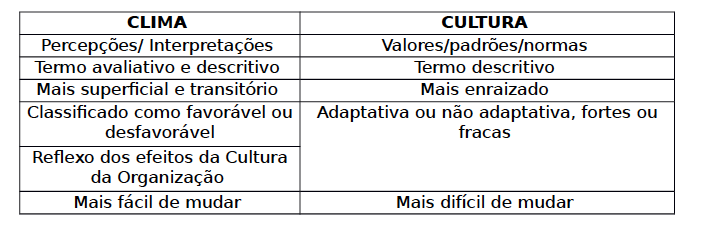 Mudanças no mundo do trabalho
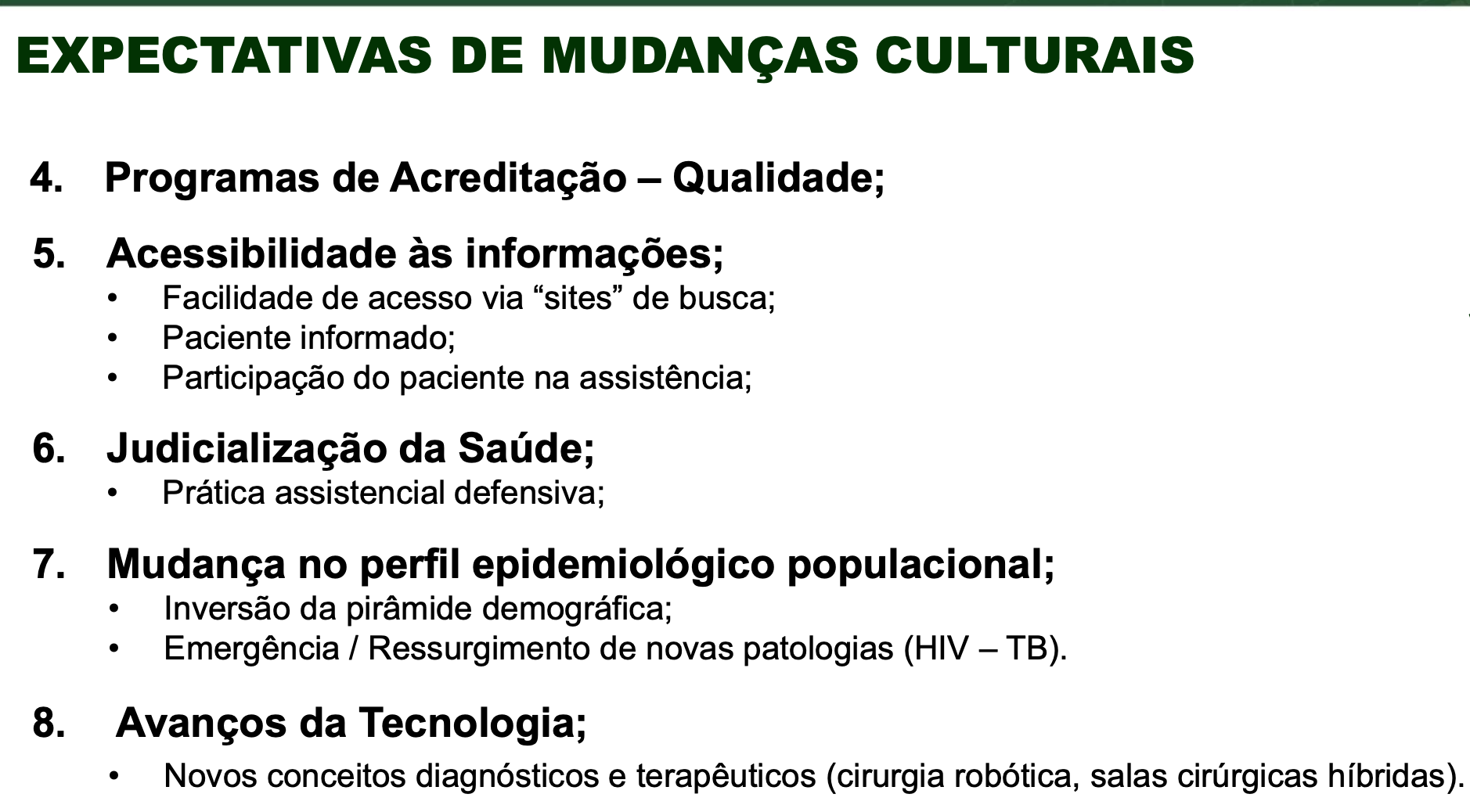 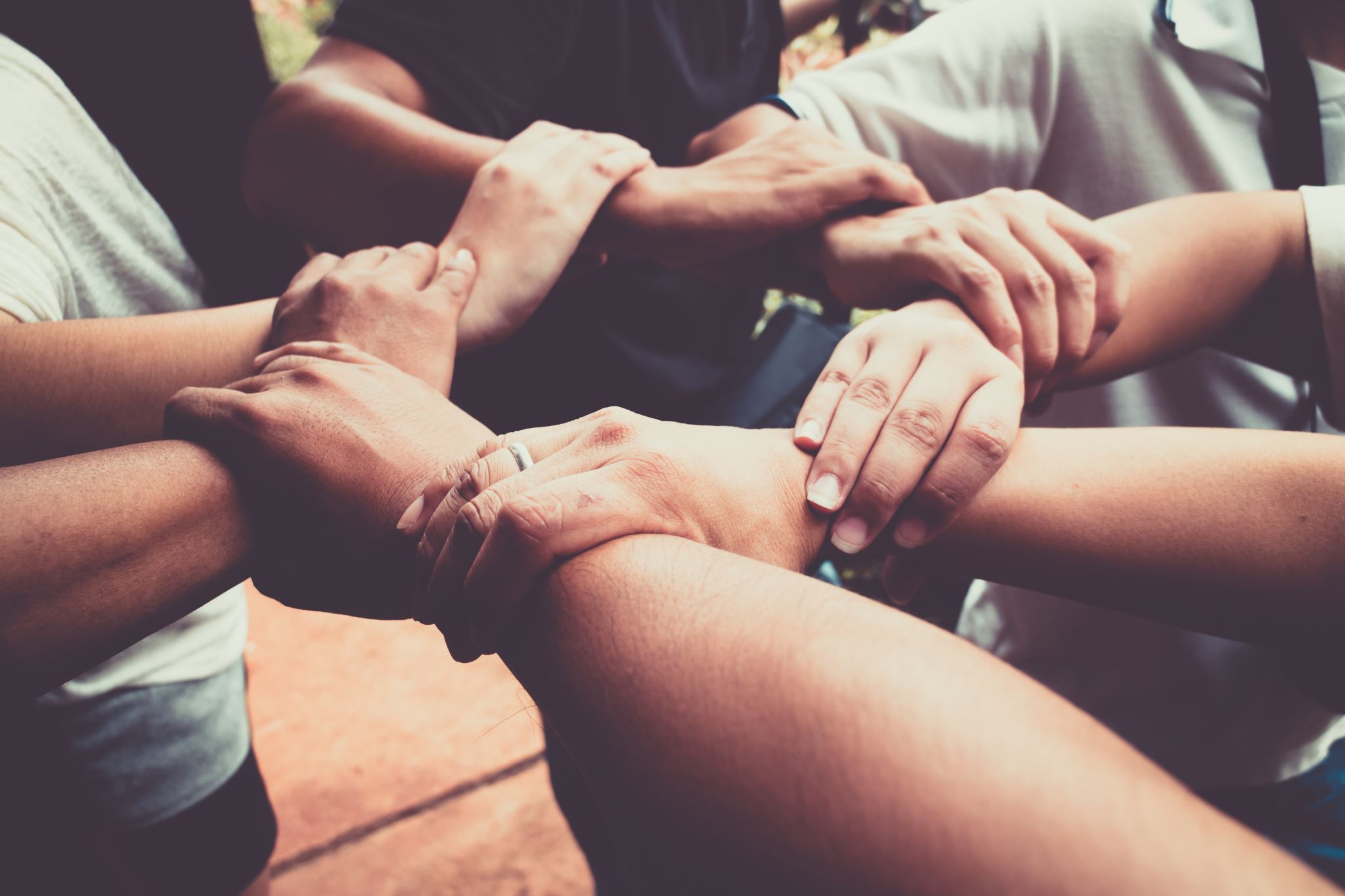 Poder Nas Organizações
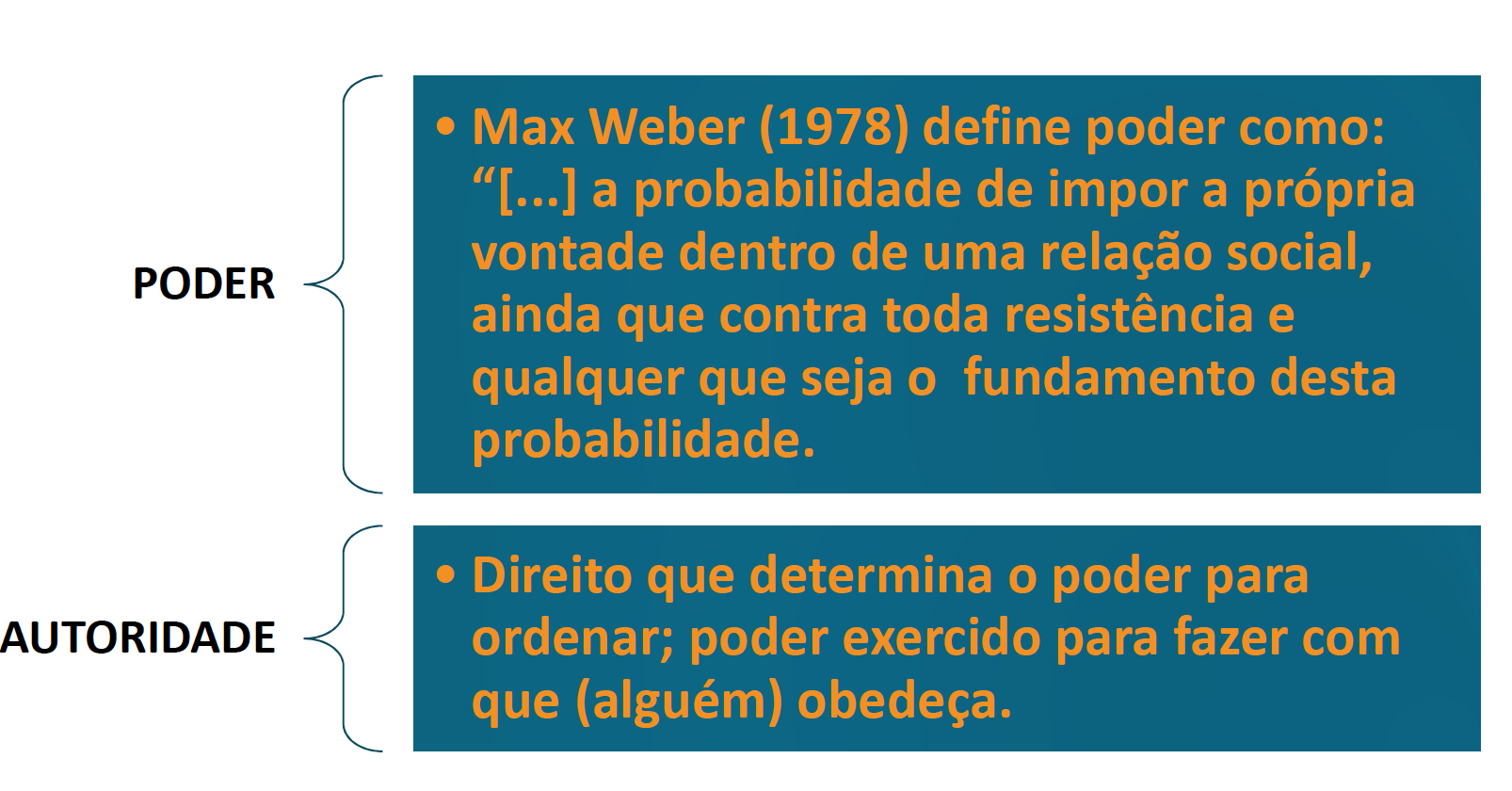 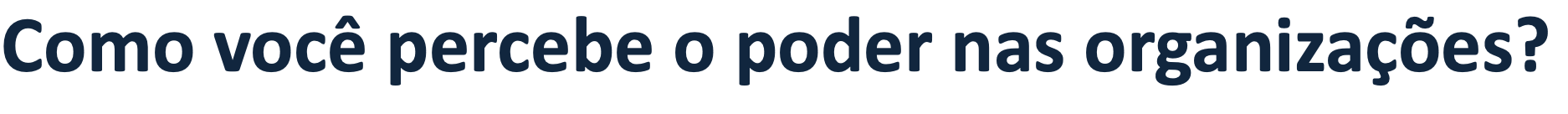 A cultura organizacional e o poder estão intrinsecamente relacionados em uma organização.  Cultura organizacional refere-se aos valores, crenças, normas, rituais e práticas que moldam o comportamento dos membros; Poder relaciona-se com a capacidade de influenciar ou controlar o comportamento dos outros
Vamos considerar um exemplo hipotético para ilustrar a relação entre poder e cultura organizacional:

Cultura Organizacional:
Hospital A possui uma cultura organizacional que valoriza fortemente a inovação, a colaboração e a transparência. Os trabalhadores são incentivados a compartilhar ideias, contribuir para a tomada de decisões e buscar constantemente maneiras de melhorar os processos. A liderança promove uma abordagem de gestão participativa e acredita que o poder deve ser distribuído de maneira equitativa para incentivar a criatividade e o comprometimento dos trabalhadores.

Dinâmica de Poder:
No hospital A, a dinâmica de poder é caracterizada por uma abordagem descentralizada. As equipes são empoderadas para tomar decisões em níveis operacionais, e a liderança atua mais como facilitadora do que como tomadora exclusiva de decisões. A estrutura hierárquica é mais horizontal, incentivando a autonomia e a responsabilidade individual.

Exemplos Práticos:
1. Tomada de Decisões Participativa:
   - As reuniões de equipe são espaços abertos para discussão e contribuição de ideias. Os funcionários se sentem capacitados a influenciar as decisões relacionadas aos projetos em que estão envolvidos.

2.  Reconhecimento da Inovação:
   - A cultura de inovação é reconhecida e recompensada. Trabalhadores que contribuem com ideias criativas são elogiados e recompensados, incentivando a busca contínua por melhorias.
3. Comunicação Transparente:
   - A comunicação é transparente, e a liderança compartilha informações importantes sobre o desempenho da empresa. Isso cria um ambiente de confiança e colaboração.

4.  Desenvolvimento de Líderes Facilitadores:
   - A empresa investe no desenvolvimento de líderes que atuam como facilitadores, incentivando a colaboração e a contribuição de todos os membros da equipe.

Impacto na Cultura Organizacional:
- A abordagem descentralizada do poder contribui para o fortalecimento da cultura de inovação e colaboração.
- Os trabalhadores se sentem mais engajados e comprometidos, pois percebem que têm um papel ativo na tomada de decisões e no sucesso da empresa.
- A cultura organizacional e a dinâmica de poder estão alinhadas para promover um ambiente de trabalho positivo e produtivo.
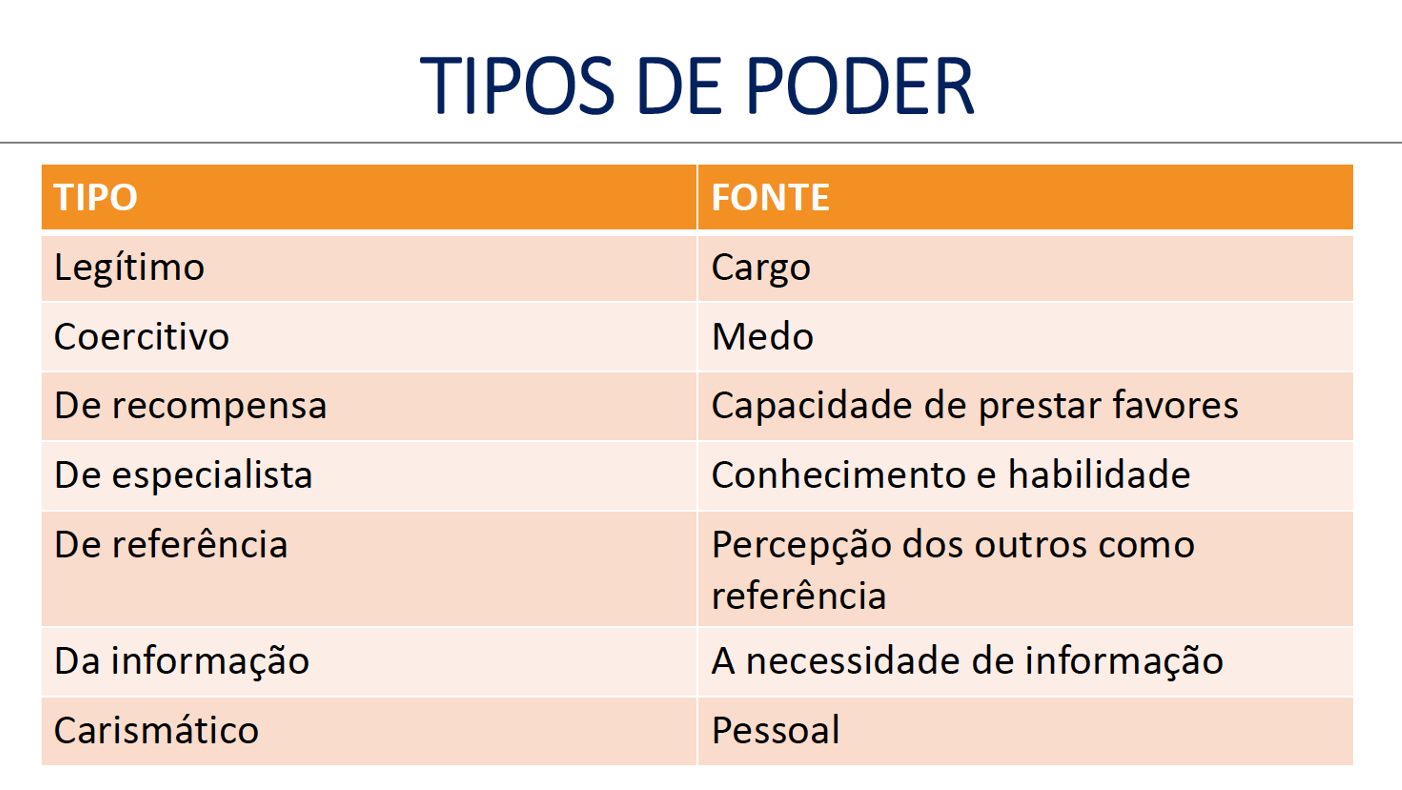 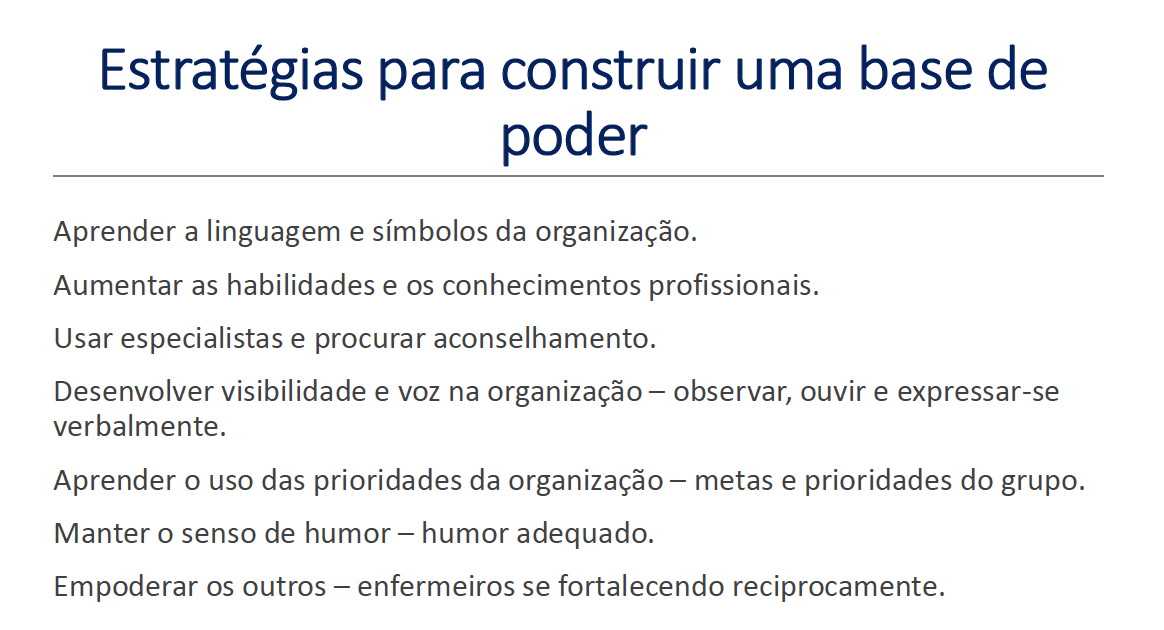 REFERÊNCIAS E BIBLIOGRAFIA CONSULTADA